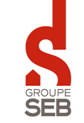 CZ  Tefal Snack Collection 4 v 1  - SW854D
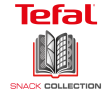 Vytvořte si svůj vlastní gurmánský zážitek!
Benefity:
Multifunkční přístroj 4 v 1, k dispozici celkem 12 druhů výměnných plotýnek
Geniální uskladnění, systém kolekce plotýnek

Popis produktu: 
Odnímatelné  plotýnky s nepřilnavým povrchem
4 základní plotýnky: vafle, toasty (lastury),  jednohubky, gril/panini 
Kolekce plotýnek do sbírky:



Světelný indikátor: červená – předehřívání; zelená -  připraveno k pečení
Páková rukojeť pro perfektní výsledky
Integrovaný úložný prostor pro přívodní šňůru
Skladování přístroje ve vertikální poloze
Příkon: 700 W
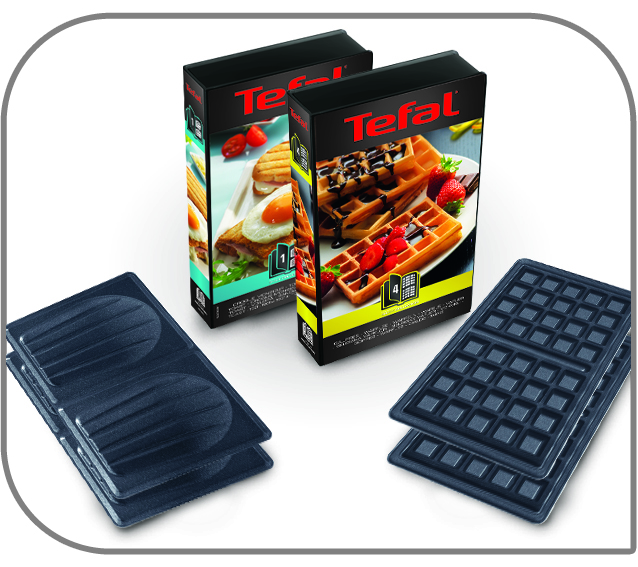 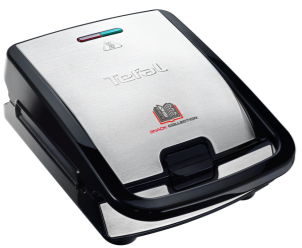 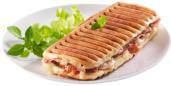 Trojúhelníkové sendviče
Srdcové vafle            
Oplatky
Lívance ve tvaru květin                  
Koblihy
Francouzský toast    
Taštičky
Lívance
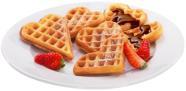 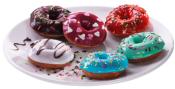 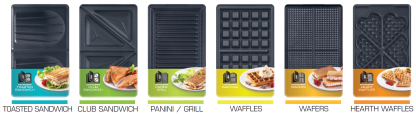 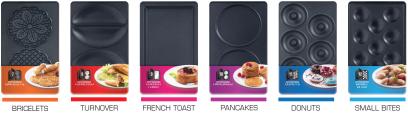 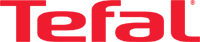